1
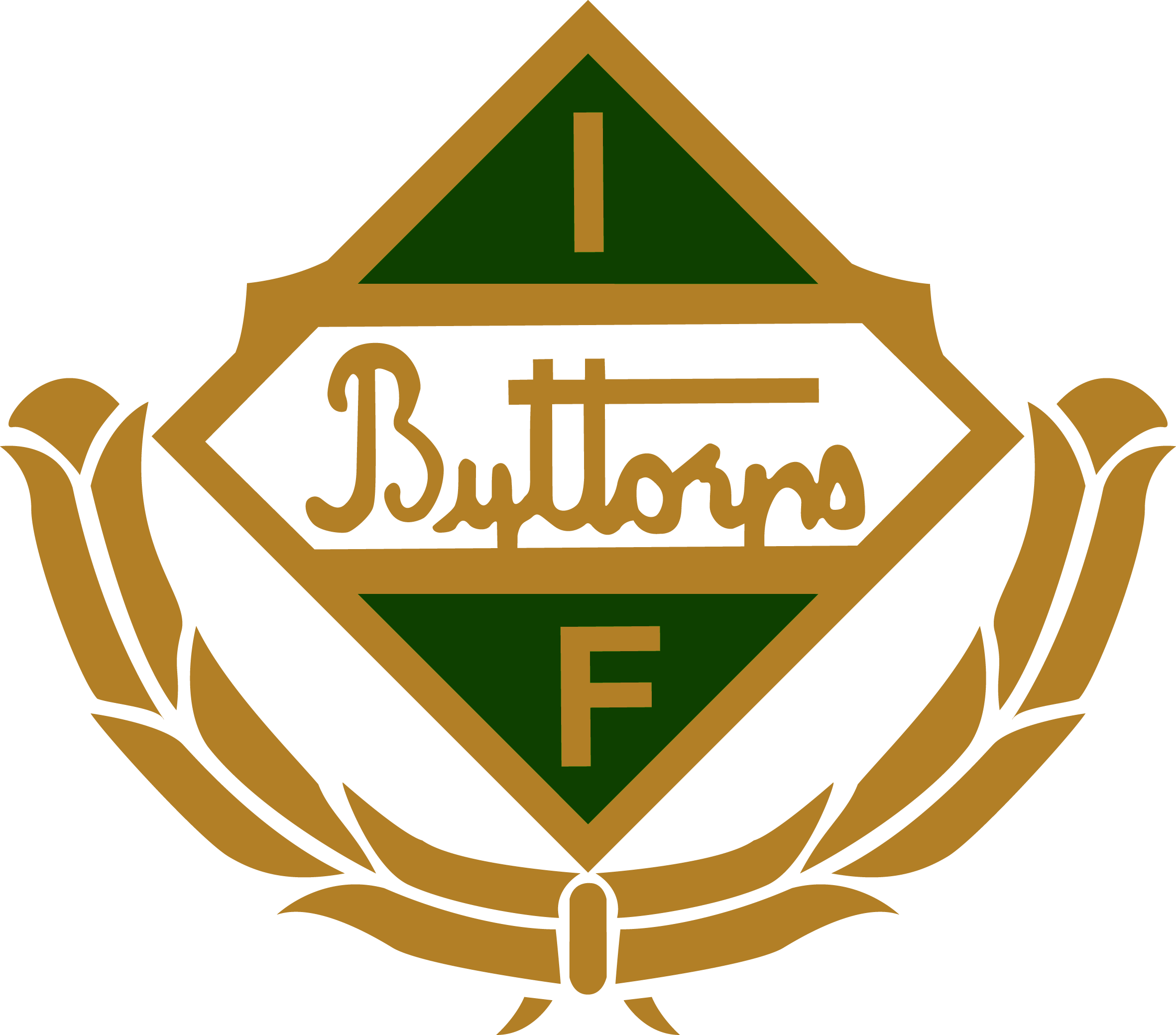 Fotboll
VUXEN
A
1			
X	
2
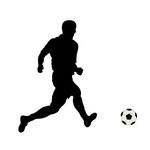 19 - 38 - 57 - 87
Gingo !
2
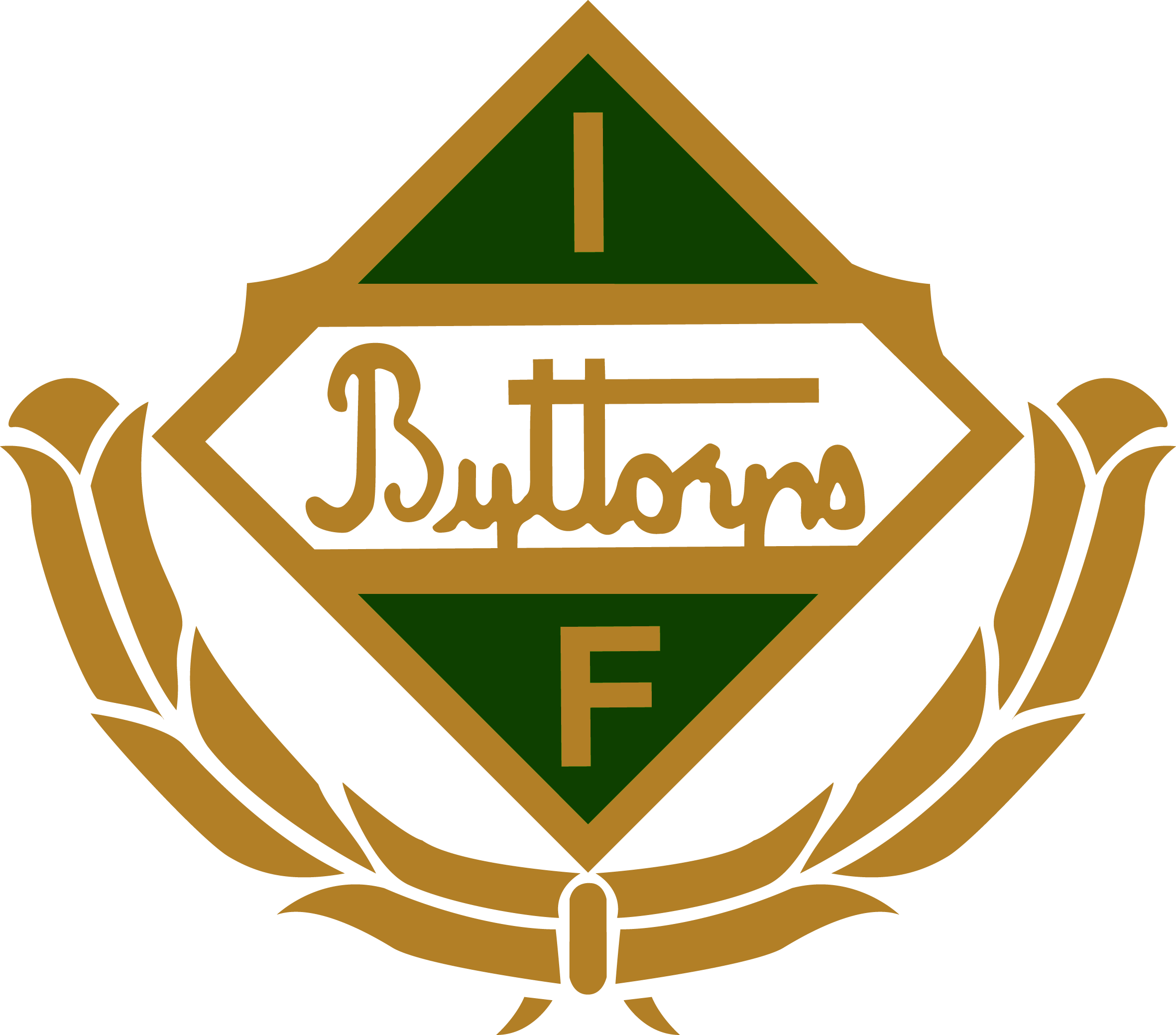 Fotboll
VUXEN
Text
1			
X	
2
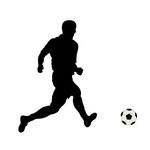 6 - 28 - 48 - 71
Gingo !
3
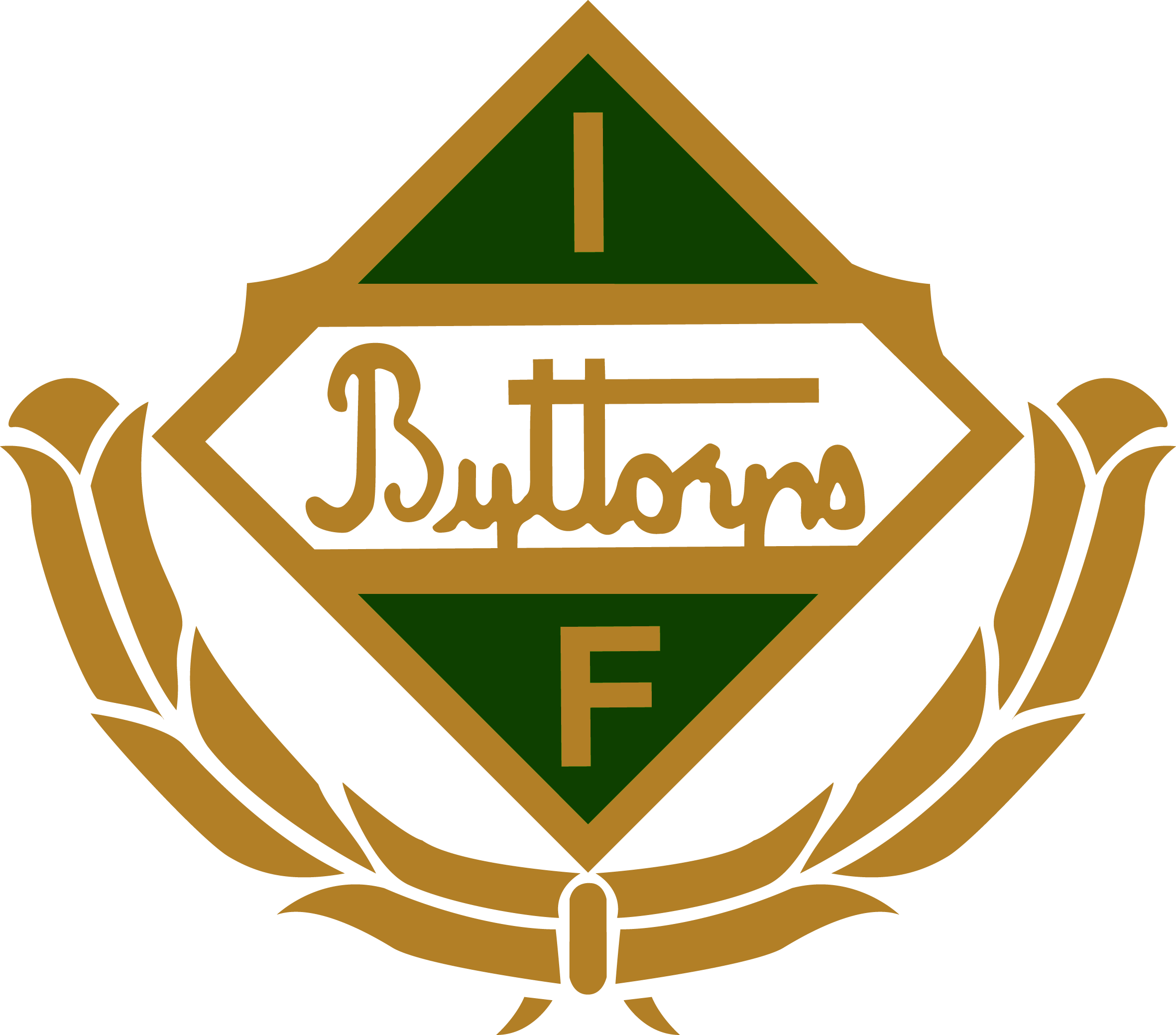 Fotboll
VUXEN
I
1		
X	
2
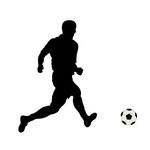 5 - 27 - 47 - 70
Gingo !
4
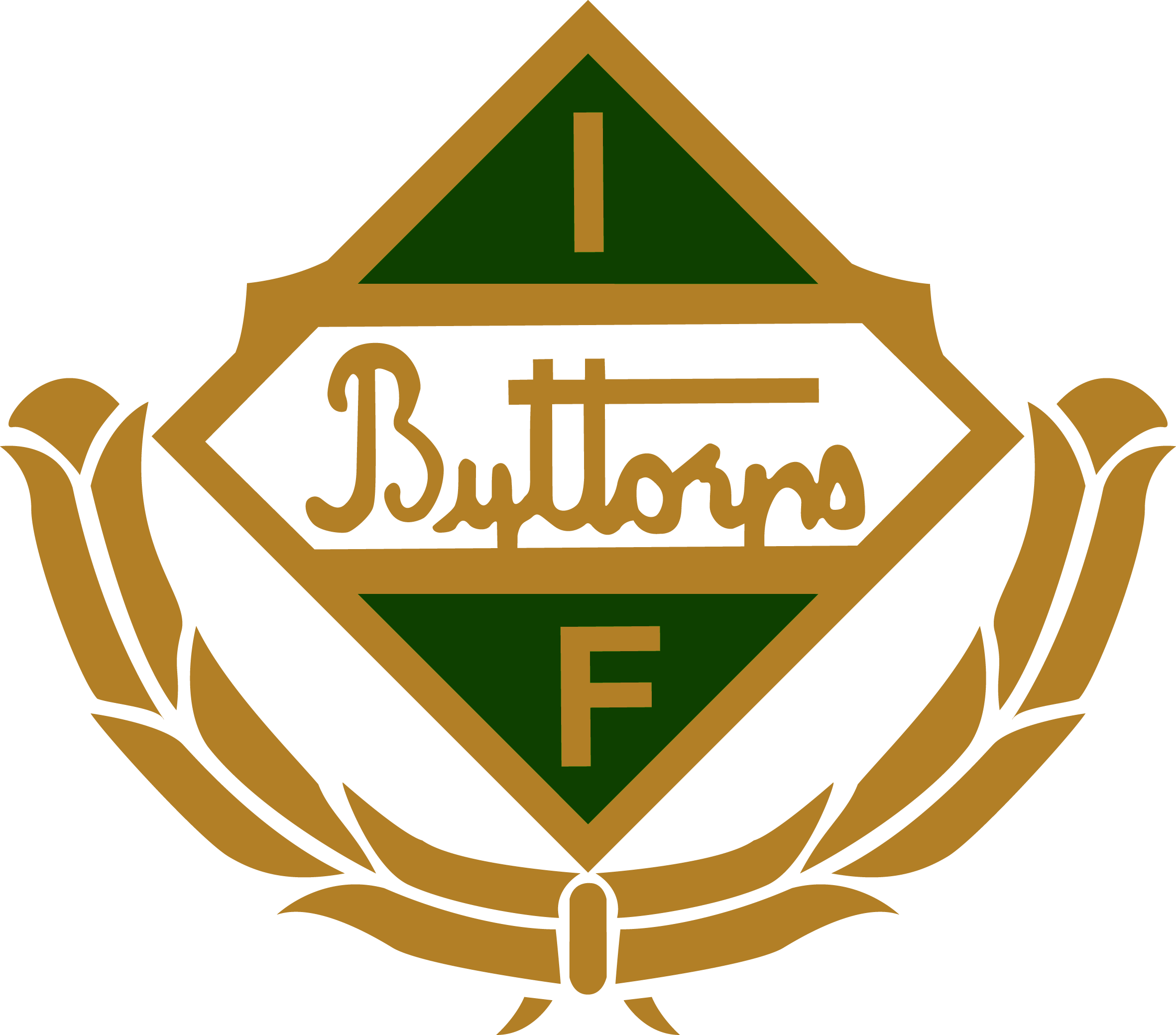 Fotboll
VUXEN
Text
1	
X		
2
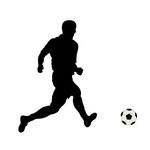 2 - 26 - 43 - 66
Gingo !
5
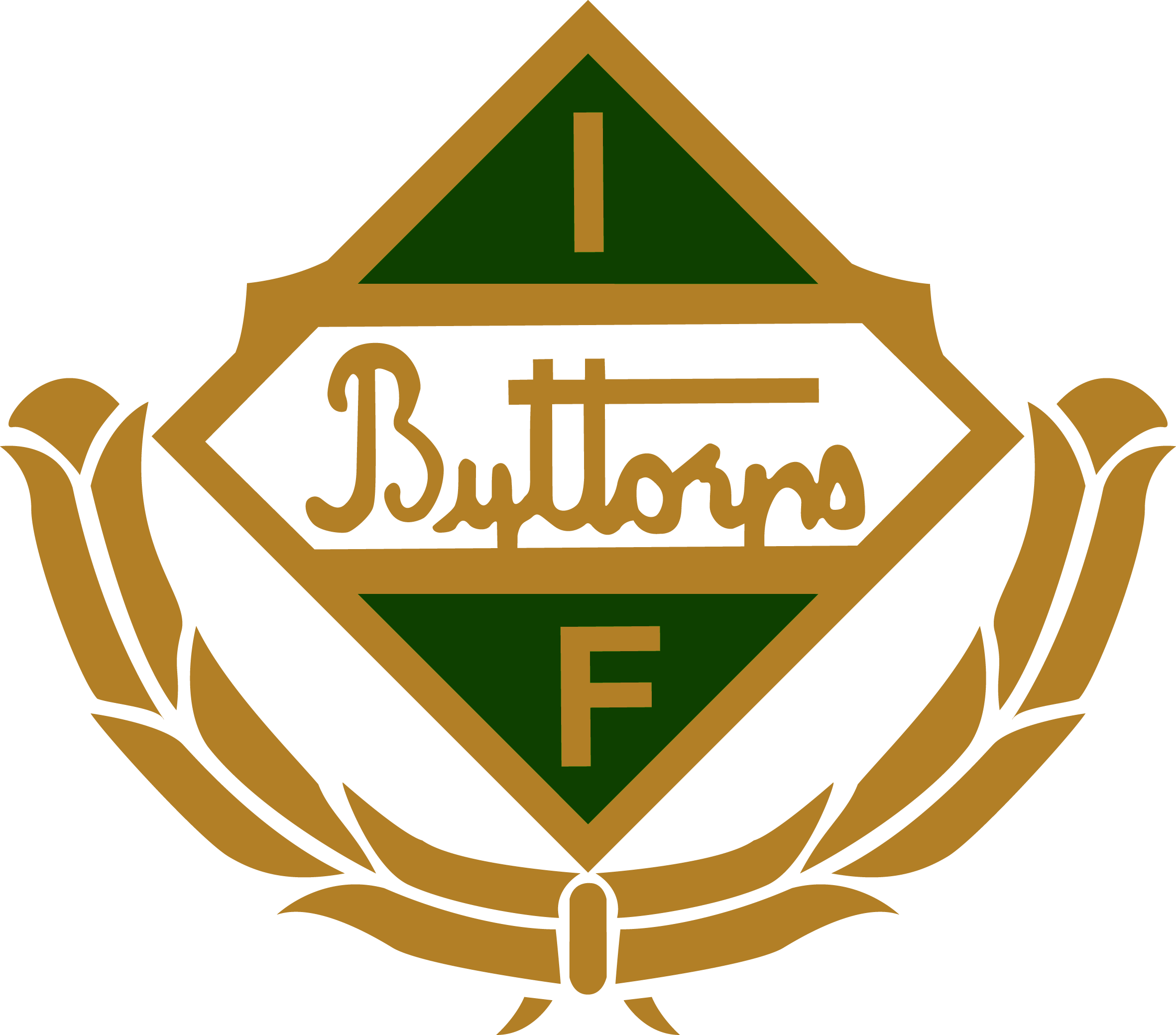 Fotboll
VUXEN
Guldbagge
1			
X			
2
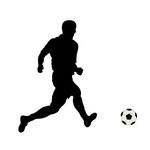 4 - 44 - 68
Gingo !
6
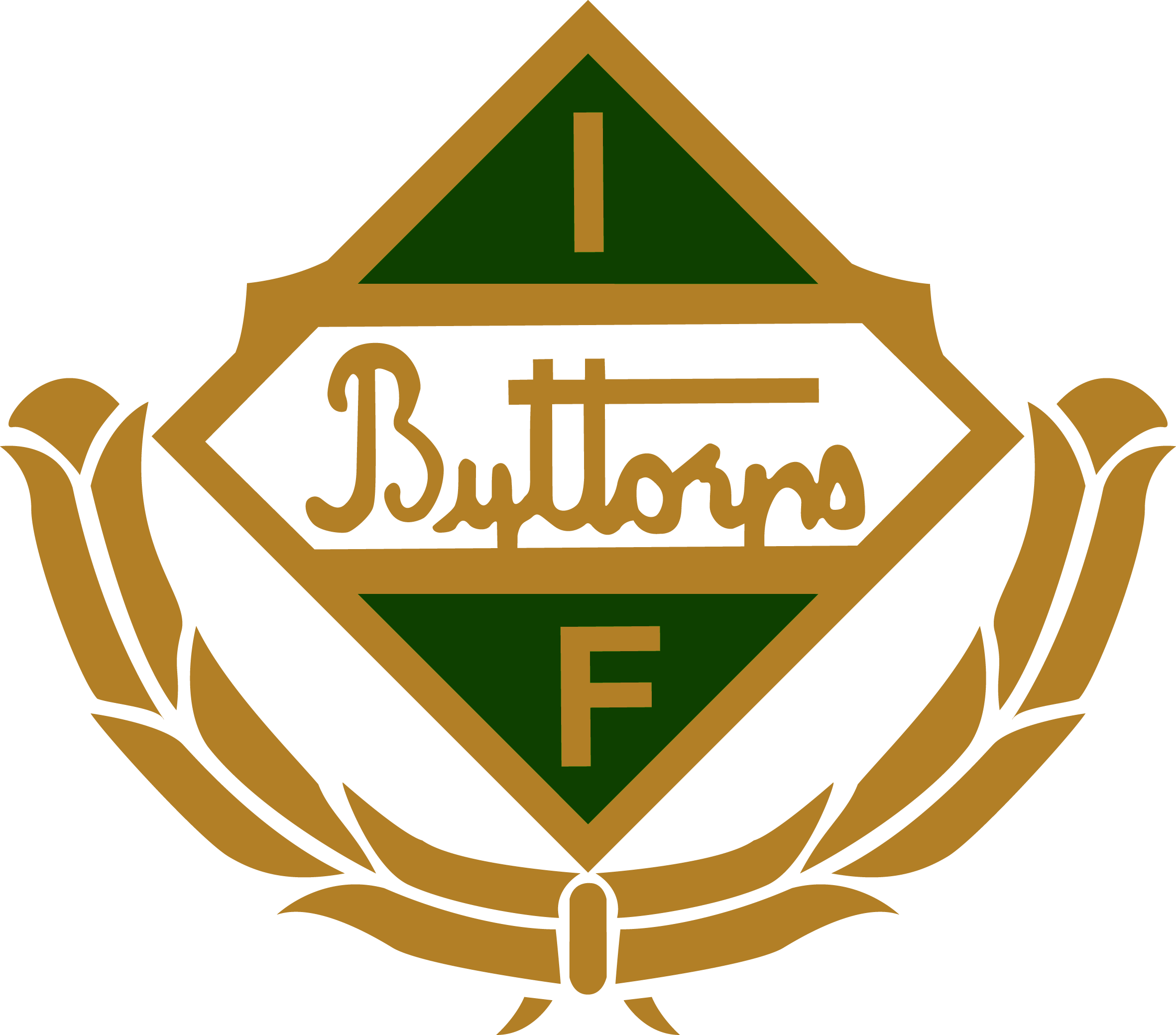 Fotboll
VUXEN
Text
1		
X	
2
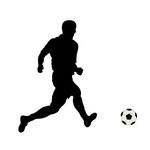 17 - 36 - 83
Gingo !
7
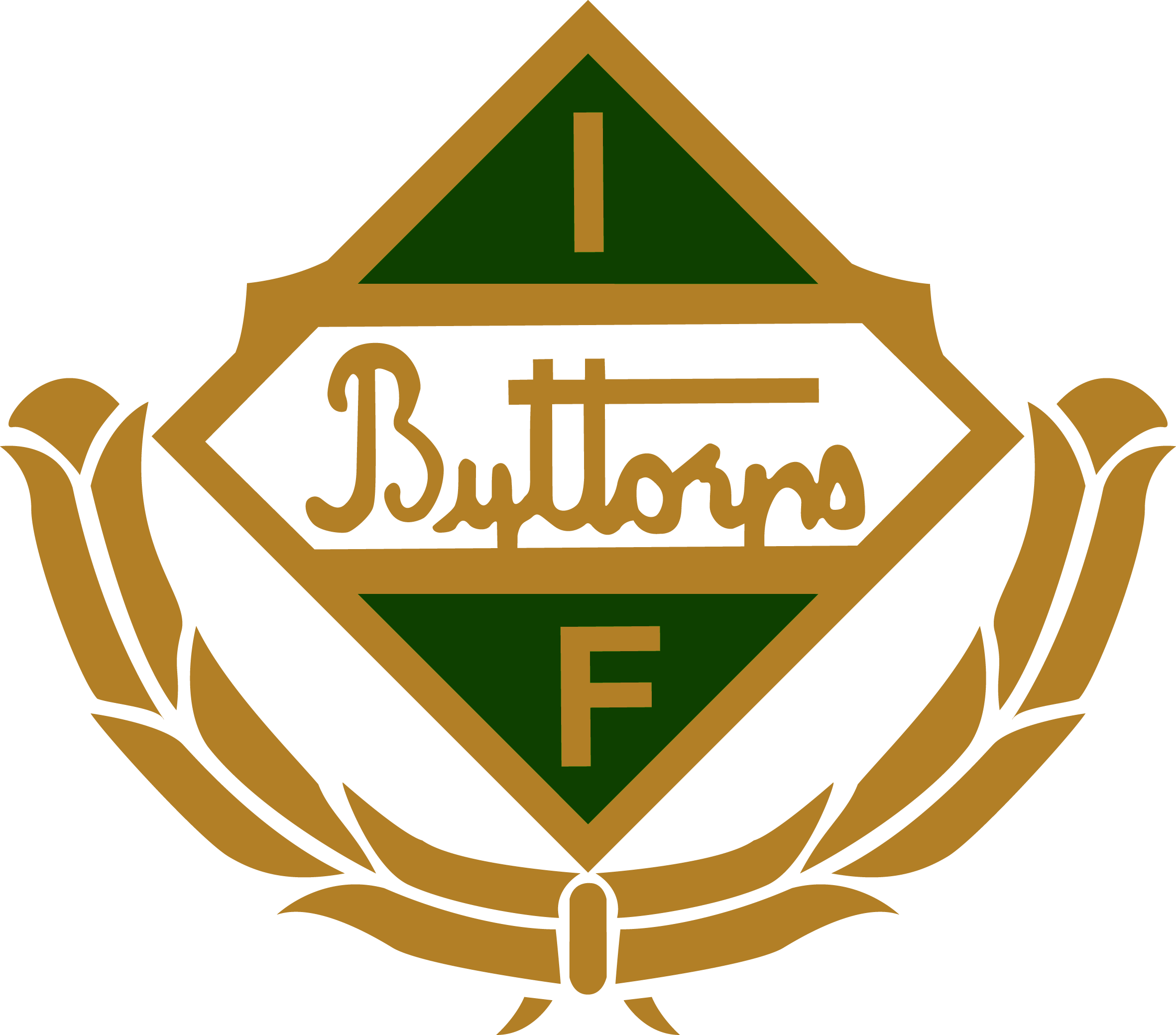 Fotboll
VUXEN
Text
1			
X	
2
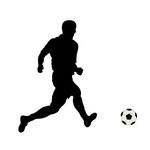 13 - 31 - 78
Gingo !
8
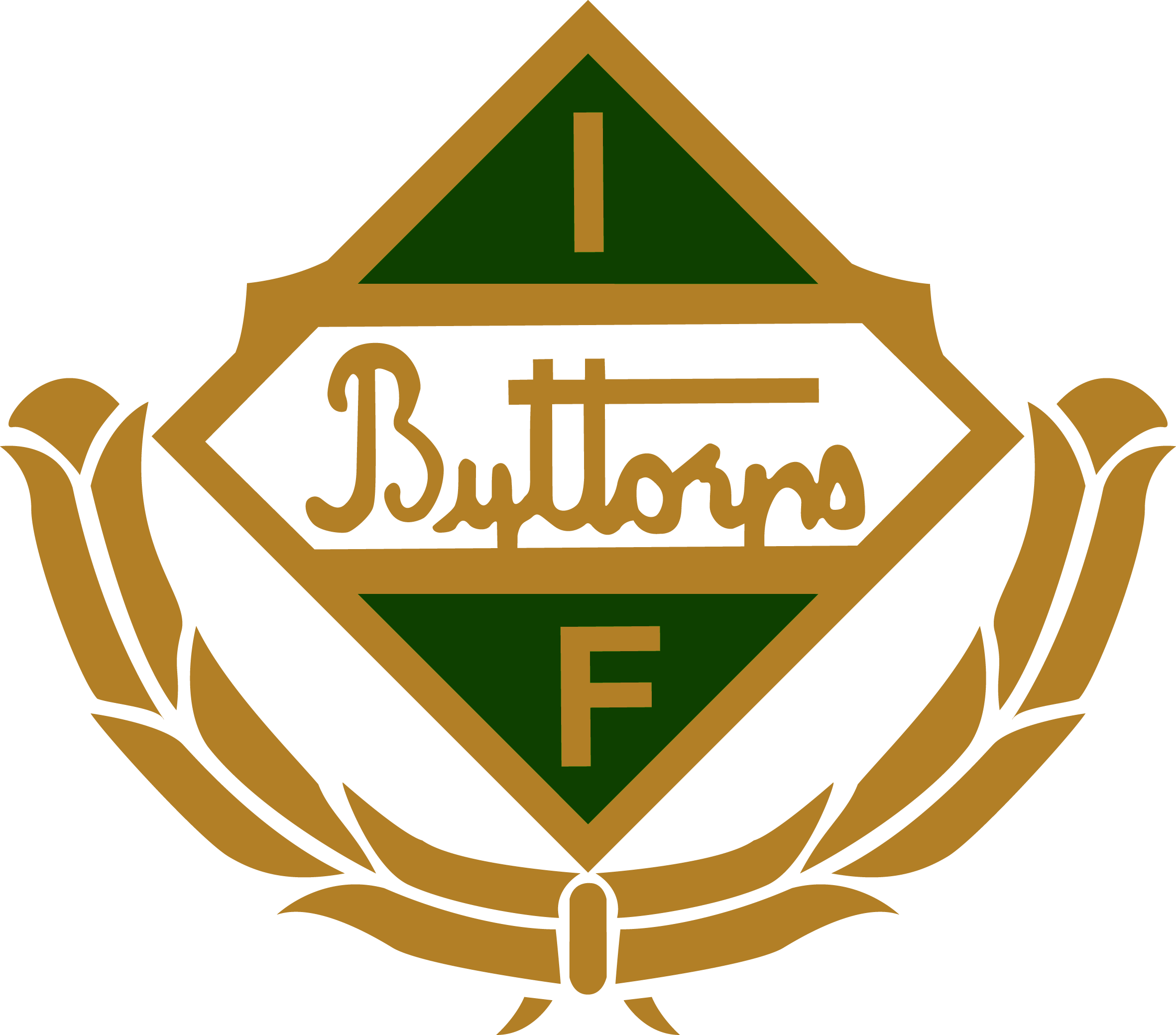 Fotboll
VUXEN
Text
1		
X 			
2
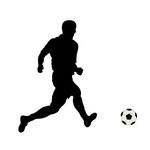 1 - 23 - 41 - 62
Gingo !
9
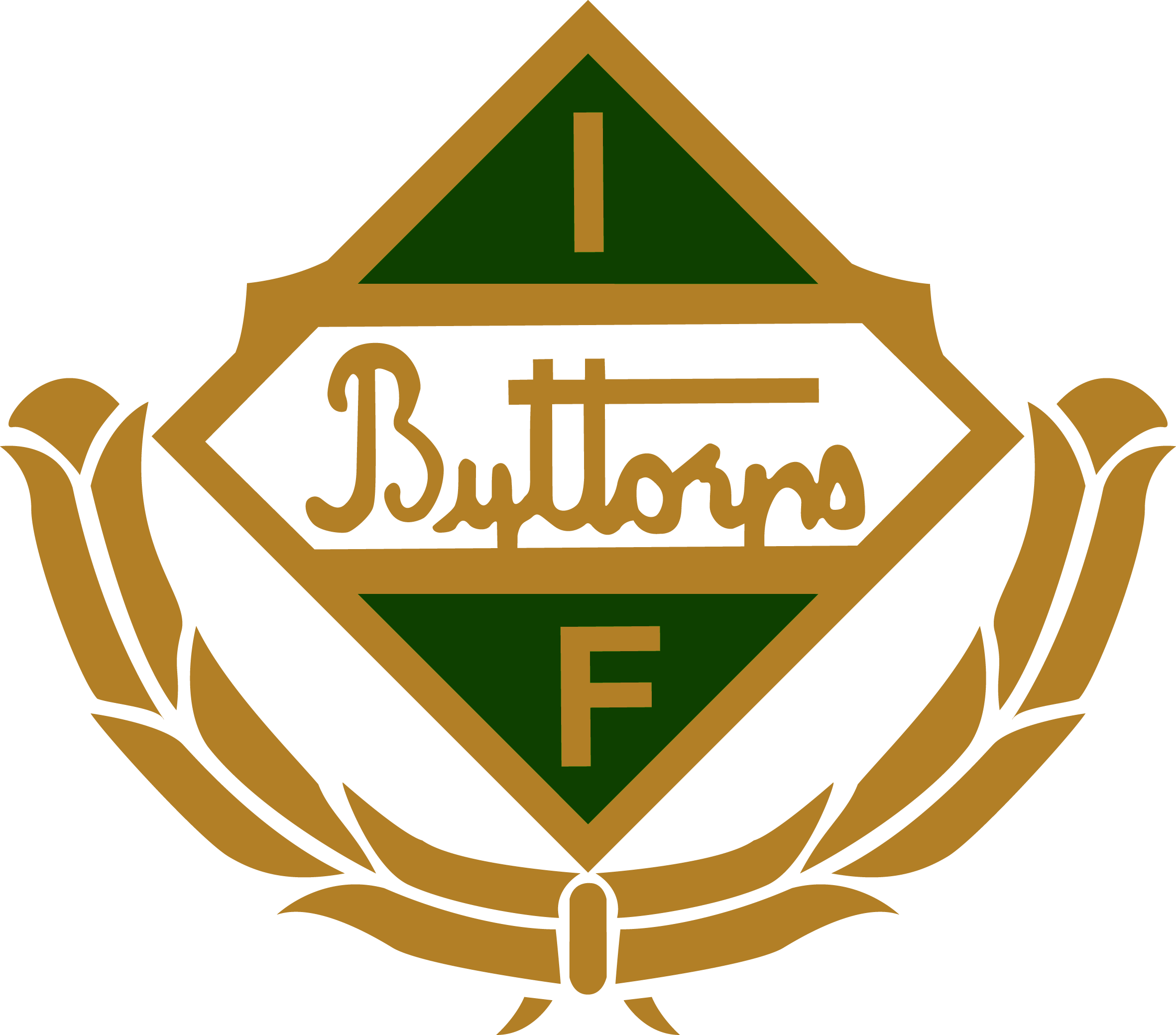 Fotboll
VUXEN
Text
1		
X	
2
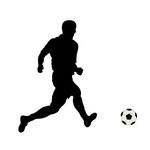 22 - 39 - 60 - 89
Gingo !
10
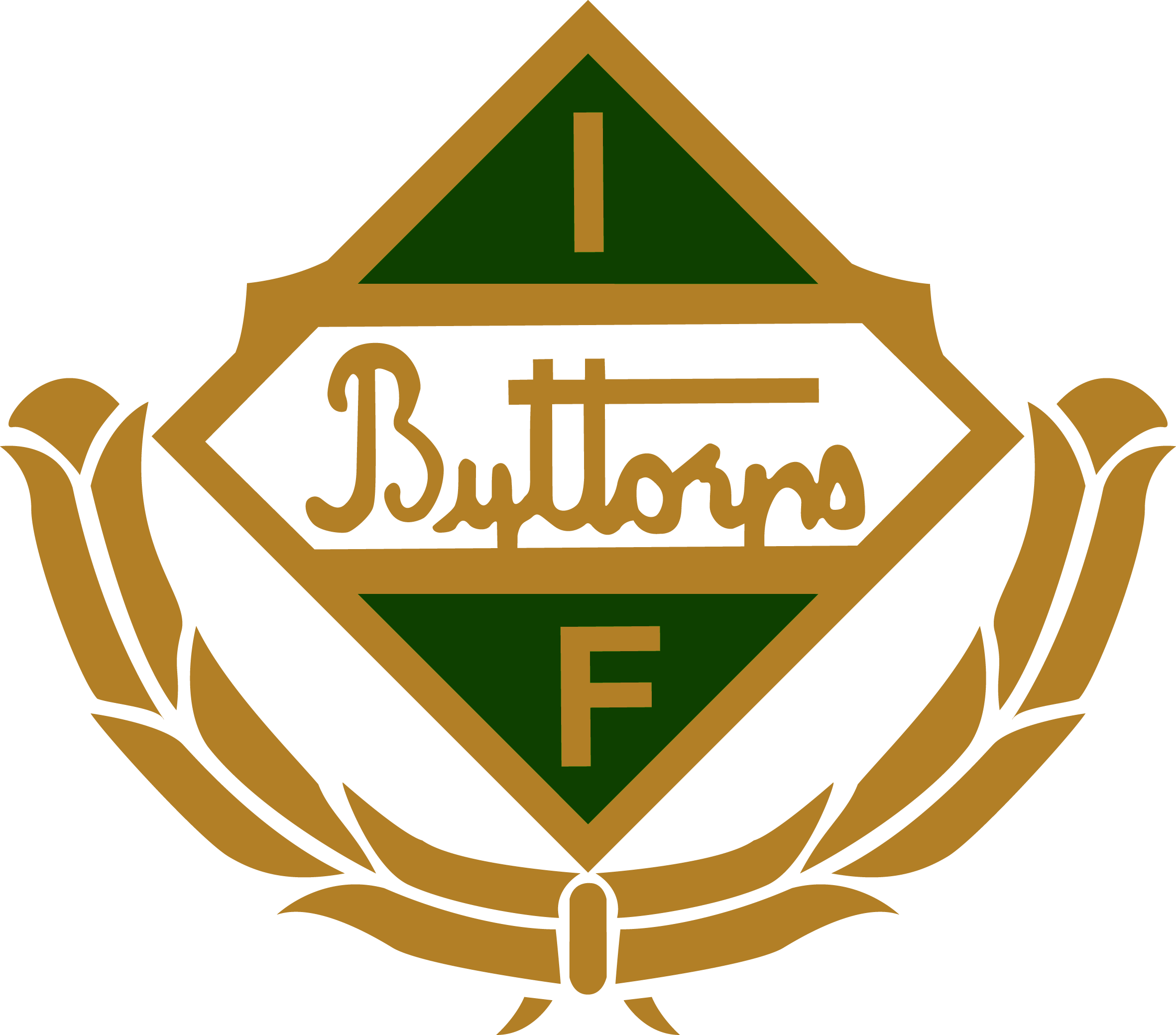 Fotboll
VUXEN
Text
1		
X	
2
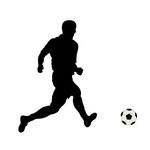 10 - 53 - 77
Gingo !
11
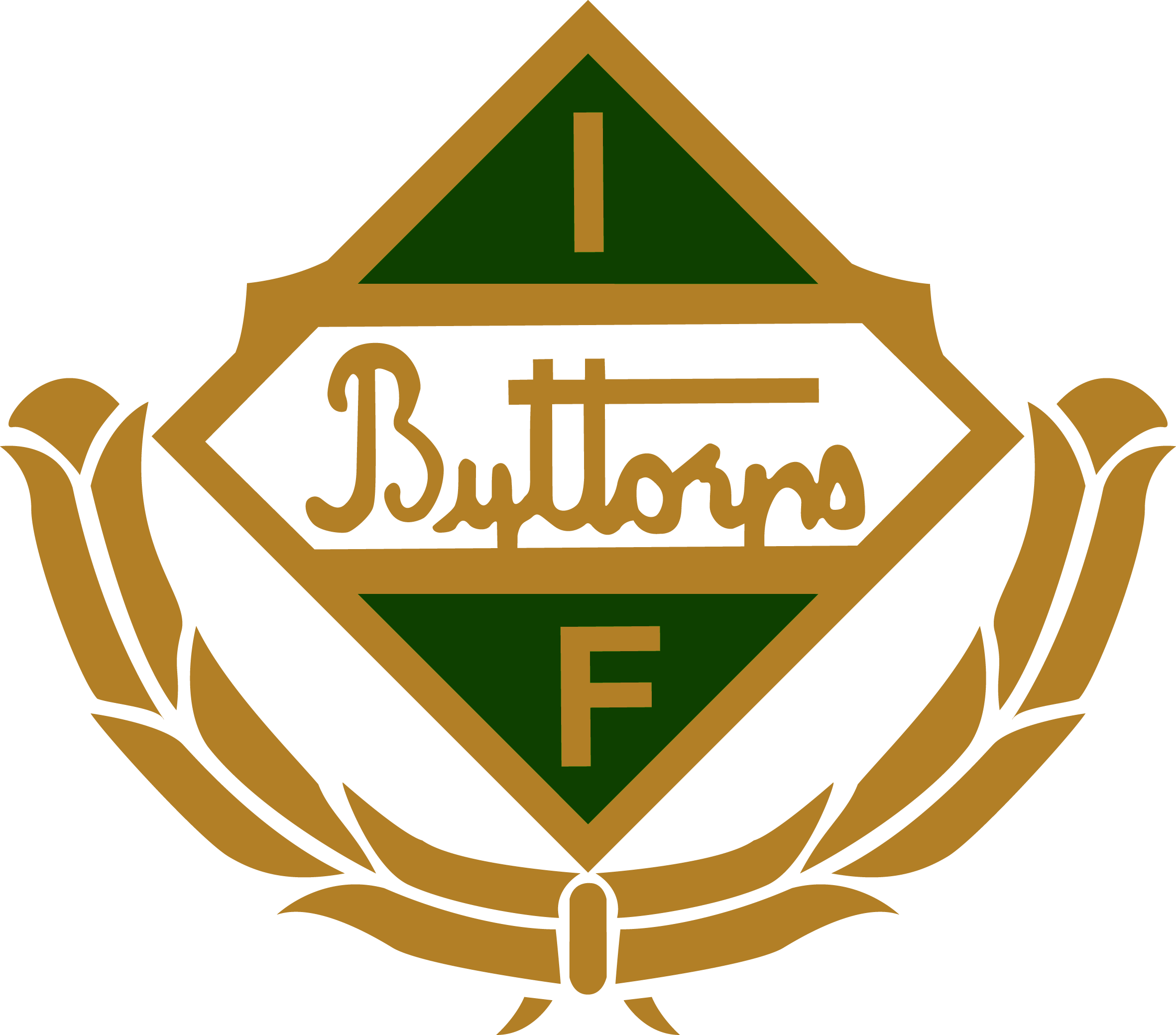 Fotboll
VUXEN
Text
1	
X	
2
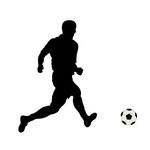 7 - 30 - 51 - 74
Gingo !
12
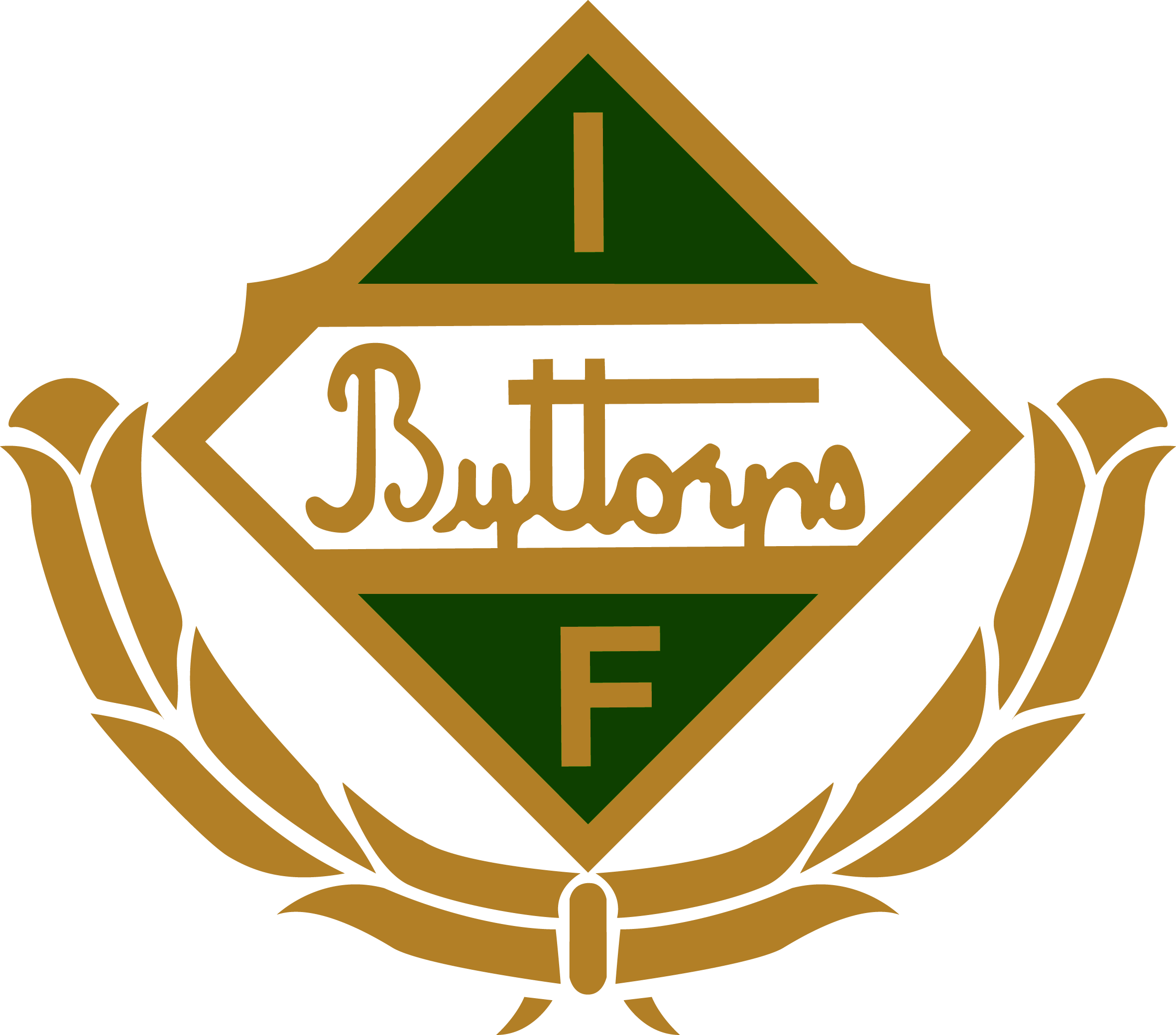 Fotboll
VUXEN
Text
1		
X	
2
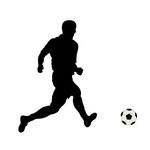 14 - 34 - 56 - 80
Gingo !
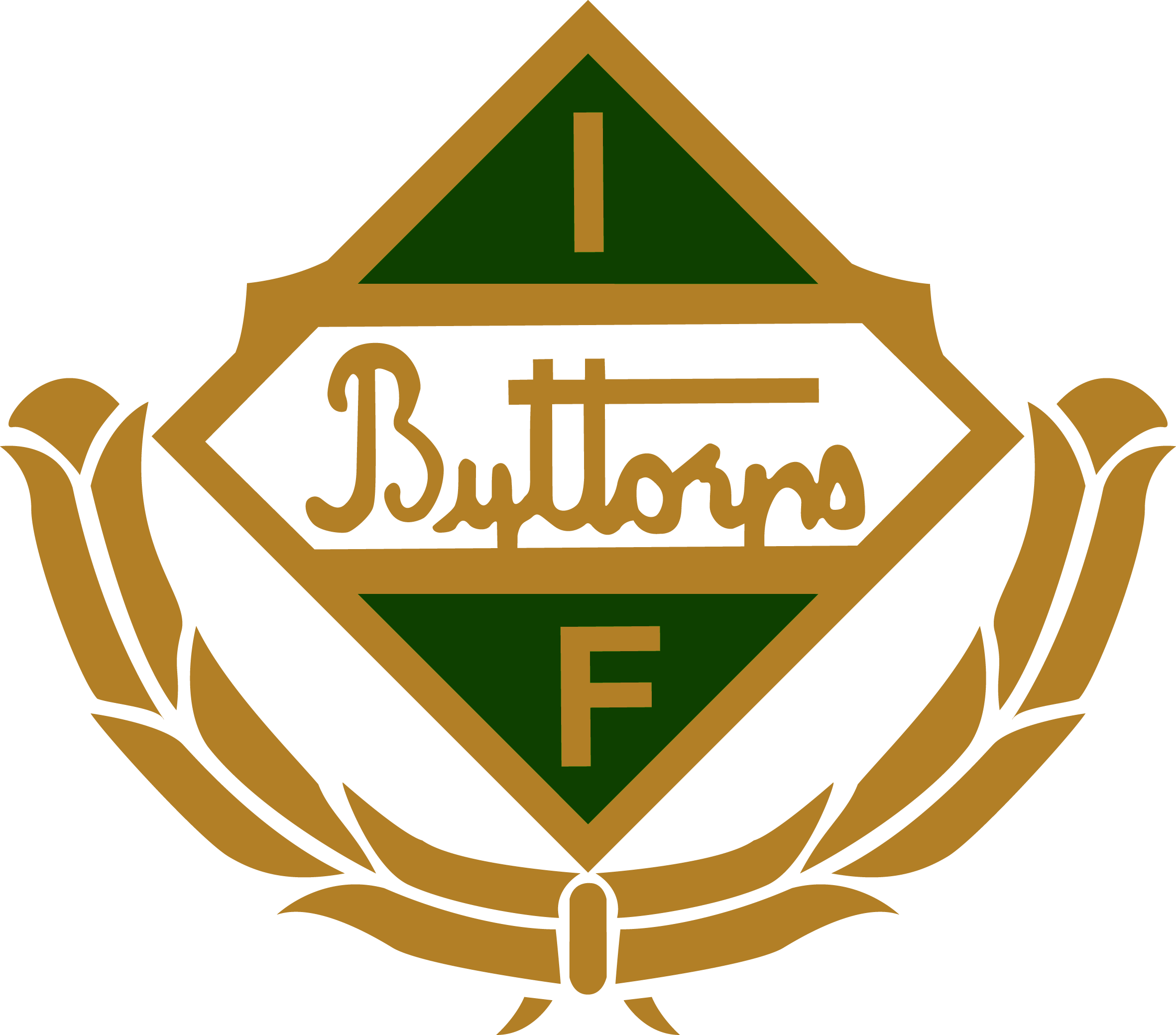 XExempel
Ordlek
Fotboll
På varje vuxenfråga finns en bokstav till höger om Byttorpsmärket. Bokstäverna bildar ett ord.  Ledtråd Kan det finnas vid havet   Skriv svaret längs ner på startkortet.
Ett pris lottas ut bland rätt inlämnade svar
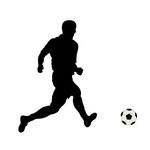 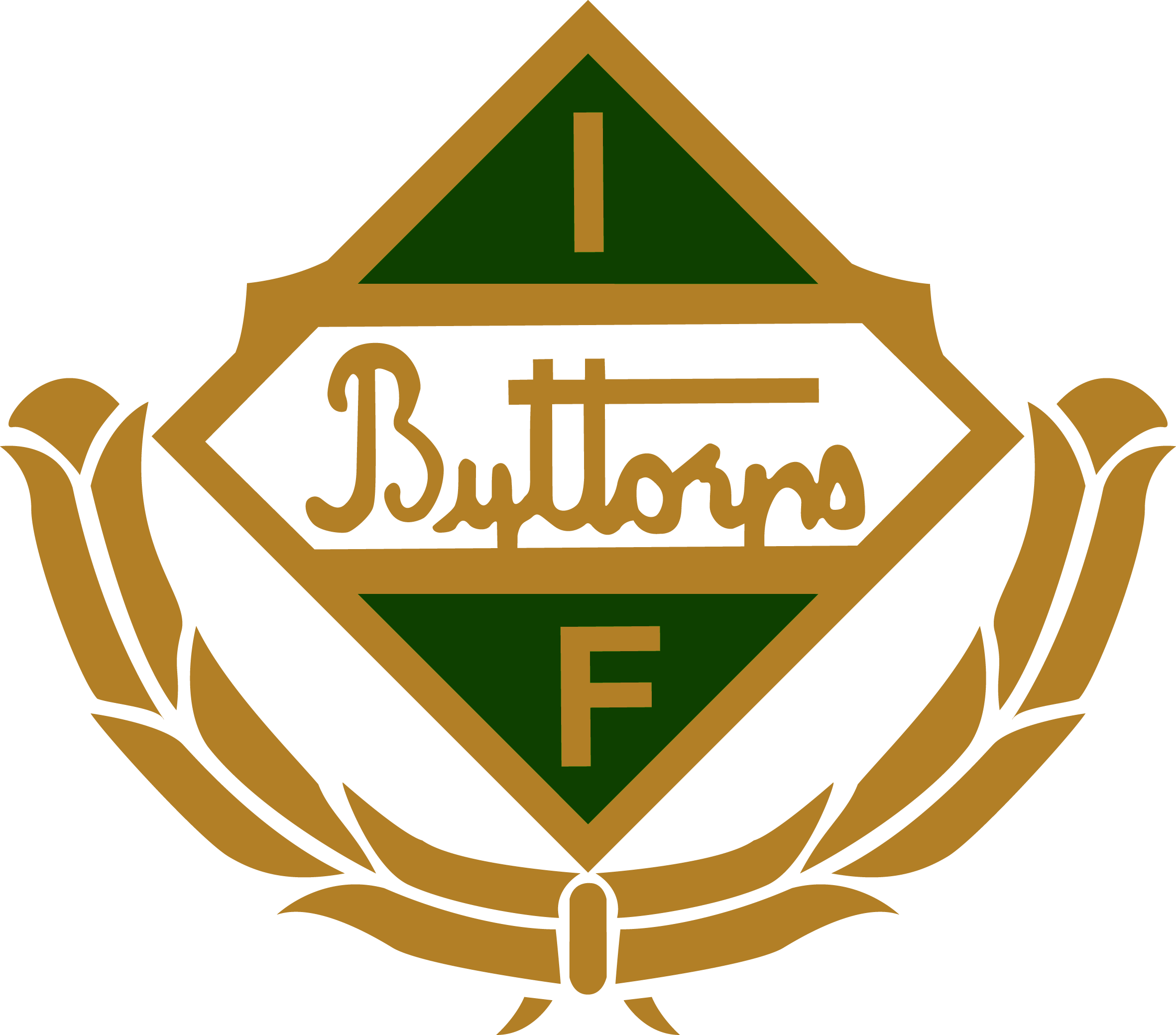 Rätt rad vuxen 2013-01-27

1			2	3 			4		
5		 	6		
7		8		9		10			11	12	Skiljefråga:	Ordlek: